Samhandlingsprofilar for kommunar i Sogn og Fjordane?
Samhandlingsbarometeret
v/ Emma Bjørnsen og Hans Johan Breidablik
Samhandlingsbarometeret - bakgrunn
Samhandlingsbarometeret var oppretta i 2011 i forbindelse med den planlagde innføringa av Samhandlingsreforma. 
Barometeret skulle hente fram ulik statistikk frå mange ulike kjelder, og presentere denne knytt til refleksjon og planlegging av tenestene både i kommunane og i Helse Førde. 
Høgskulen vart også ein partner, og ein har studentar i praksis knytt til Barometeret.
Seinare har Barometeret vorte vidareutvikla med stadig fleire variablar inne, også med ein stor del av folkehelserelaterte variablar. 
Helse Vest finansierer i dag Barometeret, og det er i bruk innan heile Helse Vest og Helse Nord.
Presentasjonsformer
Samhandlingsbarometeret er i utgangspunktet bygd opp rundt ulike presentasjonsformer av einskildvariablar, og der brukaren sjølv kan styre dette (interaktivt) https://statistikk.samhandlingsbarometeret.no/webview/
Sjølv om dette fungerer godt når ein er ute etter svar på ein særskild faktor så er det også ofte behov for å få ei mest mogeleg pedagogisk framstilling av fleire ulike samhandlingsfaktorar i samla og oversiktleg form.
Her er forslaget å lage årlege profilar for dei einskilde kommunane, og der ein då kan sjå seg opp både mot gjennomsnittstal for alle kommunane i Sogn og Fjordane og landet samla (tilsvarande som «Kommunehelseprofilar» frå FHI).
Vi ber her om råd frå Fagrådet vedrørande dette.
Spørsmål til Fagrådet
1.	Er det ønskjeleg/behov for å utvikle dette nye tilbodet til kommunane? 
2.	Kva utplukk av variablar skal vere med i oversikta?
3.	Korleis skal data presenterast på ein oversiktleg og lettfatteleg måte slik at dei kan lesast og tolkast av ulike målgrupper?
: Utval av variablar?
o	Samhandlingsdata 
	 Pasientreiser kommunalt 
	 Innleggelsar i sjukehus, fordelt på fagområder  (I014-N14) 
	 Liggedøgn i sjukehus, fordelt på fagområder  (I013-N14) 
	 Medisinske Akuttinnleggelsar  (Medsinske DRG) 
	 DRG-forbruk pr. kommune 
	 Reinnleggelser innen 30 dager 
	 Utskrivingsklare pasienter 

	 Tilvisingar 
	 Primærtilvising til innlegging som ø-hjelp  (I005) 
	 Primærtilvising til poliklinikkar  (I006) 
	 Primærtilvising til innlegging, ø-hjelp, utvalde fagområder (I007) 
	 Primærtilvising til poliklinikk, ulike fagområder (I008) 
	 Tilvising til poliklinikk pr fastlege 
	 Tilvising til innlegging per fastlege 
	 Medisinske akutte korttidsinnleggingar (0-2 døgn, medisinske DRG) 
	 Liggedøgn for utskrivingsklare pasientar (Fakturerbare) 
	 Pasientreise til eller frå sjukehus
KOSTRA-statistikk?
-Driftsutgifter til helse- og omsorg
-Heildøgnplassar 80 år+

Folkehelsestatistikk?
Antibiotikabruk
Dødelegheit hjerte-/kar og kreft

Andre?
ØHD-bruk
Presentasjonsformer alt. A
Tabell og søylediagram
Absolutt verdi (t.d. rate pr. 1000 innb.) på  skalaen – får betydeleg ulik høgde på søylene
Verdi som prosent av eit gjennomsnitt (=100) – blir mindre skilnad på søylehøgdene
Presentasjonsformalt. B
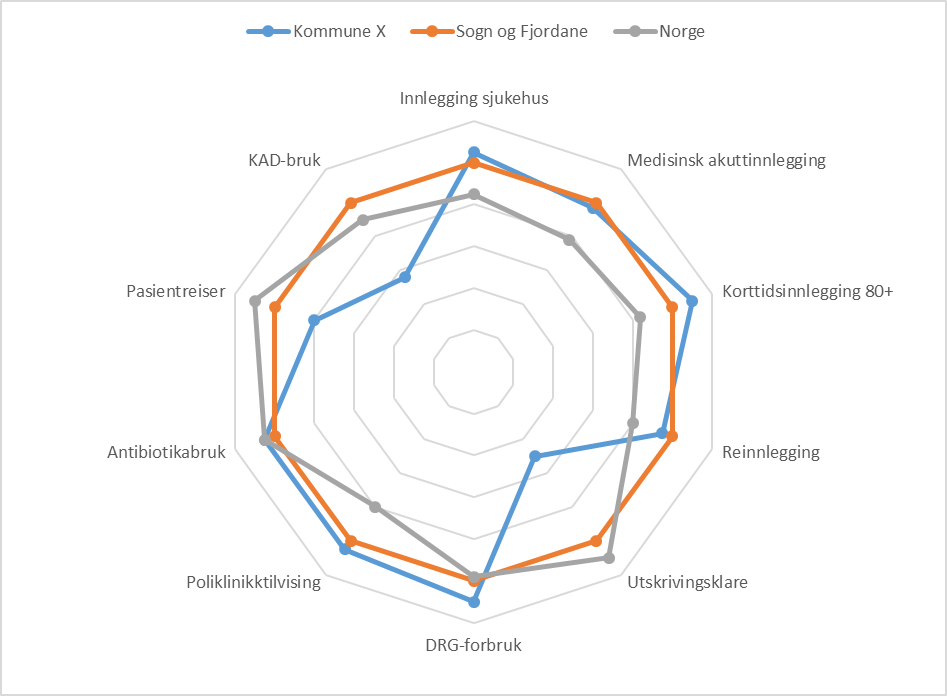 Radardiagram med 10 variablar inne
Skala er prosent av eit gjennomsnitt (=100)
Gjennomsnitt for kommunane i Sogn og Fjordane eller Norge?
Blir fort uoversiktleg om ein har fleire enn 1-2 kommunar inne i diagrammet samstundes
Forløpsdiagram (sjå på utvikling over tid)-Medisinske korttidsleggingar for pasientar 80 år og over
Tilråding frå Fagrådet 14.11.2019
1.	Er det ønskjeleg/behov for å utvikle dette nye tilbodet til kommunane? 
………………………………………………………………………………………….
2.	Kva utplukk av variablar skal vere med i oversikta?
…………………………………………………………………………………………...

3.	Korles skal data presenterast på ein oversiktleg og lettfatteleg måte slik at dei kan lesast og tolkast av ulike målgrupper? Diagramtype og skala i prosent av gjennomsnitt eller aktuelle verdiar (rater)?
…………………………………………………………………………………………..



Saka blir lagd fram for Koordineringsrådet i møte …………..